Implementationsrunde II:Abitur 2017
Themen:1. Vorgaben zum Zentralabitur 2017	a) Bedeutung für den Kernlehrplan	b) Bedeutung für die Abiturklausuren2. Klausurkonzeption	a) Anforderungsbereiche und Operatoren	b) Gleichgewichtigkeit und Struktur der beiden Aufgaben in einer 	     Ernährungslehreklausur	c) Punktezuteilung3. Klausurkorrektur und Klausurbewertung	a) Korrekturzeichen	b) Bewertung4. Aufgabenauswahl im Abitur
2
Themen:1. Vorgaben zum Zentralabitur 2017	a) Bedeutung für den Kernlehrplan
3
Vorgaben zum Zentralabitur 2017 (KLP: Grundkurs)









4
Vorgaben zum Zentralabitur 2017 (KLP: Grundkurs)


Umgang mit Fachwissen
SuS erläutern die Reglerfunktion der Vitamine und Mineralstoffe im menschlichen  Organismus (UF1).

 Fokussierung auf die genannten Beispiele







5
Vorgaben zum Zentralabitur 2017 (KLP: Grundkurs)


Umgang mit Fachwissen
Die SuS systematisieren Lebensmittel nach ihrem Gehalt an Mineralstoffen und Vitaminen sowie resorptionsfördernden und –hemmenden Lebensmittelinhaltsstoffen (UF3).
 
 Fokussierung auf die genannten Beispiele







6
Vorgaben zum Zentralabitur 2017 (KLP: Grundkurs)



Kommunikation
Die SuS beschreiben und präsentieren Resorption und Stoffwechsel ... ausgewählter Vitamine und Mineralstoffe in unterschiedlichen fachspezifischen Darstellungsformen (K3). 

 Fokussierung auf die genannten Beispiele






7
Vorgaben zum Zentralabitur 2017 (KLP: Grundkurs)



Erkenntnisgewinnung
Die SuS führen gesundheitliche Probleme auf Vitamin- und Mineralstoffmangel als Folge negativer Nährstoffbilanzen zurück und werten entsprechende Untersuchungsdaten dazu aus (E1, E5).

 Fokussierung auf die genannten Beispiele






8
Vorgaben zum Zentralabitur 2017 (KLP: Grundkurs)




Erkenntnisgewinnung
Die SuS erklären mögliche Stoffwechselstörungen und deren Folgen mit Modellen zur hormonellen Regulation des Mineralstoffwechsels (E6).

 Ausführliche Erklärung an diesem Beispiel





9
Vorgaben zum Zentralabitur 2017 (KLP: Grundkurs)




 Umgang mit Fachwissen
Die SuS erklären Unterschiede im Gesamtenergie- und -nährstoffbedarf von verschiedenen Altersstufen und Berufsgruppen sowie in speziellen Lebenssituationen unter Einbeziehung der D-A-CH-Referenzwerte und der Besonderheiten im Stoffwechsel (UF1, UF2)
 
 Fokussierung auf die genannten Gruppen





10
Vorgaben zum Zentralabitur 2017 (KLP: Grundkurs)




Bewertung
Die SuS recherchieren für eine ausgewählte Personengruppe bezogen auf z. B. Alter, Beruf oder spezielle Lebenssituation den Energie- und Nährstoffbedarf und nutzen die Ergebnisse für Problemlösungen (K2, K4).

 Fokussierung auf die genannten Gruppen





11
Vorgaben zum Zentralabitur 2017 (KLP: Grundkurs)




Erkenntnisgewinnung
Die SuS entwickeln und erklären Regelkreis-schemata (u.a. zur Blutzuckerregulation) für die Aufrechterhaltung der Homöostase zur Gewährleistung lebenswichtiger Funktionen des Körpers (E 6).

 Ergänzende Fokussierung auf die genannte Regulation





12
Vorgaben zum Zentralabitur 2017 (KLP: Grundkurs)

Kommunikation
Die SuS recherchieren selbstständig in ausgewählter Fachliteratur (u.a. zu Lebensmittelunverträglichkeiten), nutzen diese gezielt zu Problemlösungen und präsentieren die Informationen fach- und adressatengerecht (K2, K3, K4).

 Fokussierung an diesem Beispiel








13
Vorgaben zum Zentralabitur 2017 (KLP: Grundkurs)


Kommunikation
Die SuS diskutieren Therapiemaßnahmen im Hinblick auf ihre Eignung zur Behandlung ernährungsmitbedingter Erkrankungen (K4).


Fokussierung an diesem Beispiel
Der Bezug zu anderen Konkretisierungen ist ergänzend sinnvoll !







14
Vorgaben zum Zentralabitur 2017 (KLP: Grundkurs)


Umgang mit Fachwissen
 
Die SuS unterscheiden bio- und gentechnologische Verfahren in der Lebensmittelproduktion (UF1).

Fokussierung auf die Getreideproduktion







15
Vorgaben zum Zentralabitur 2017 (KLP: Grundkurs)


Bewertung
 
Die SuS unterscheiden fachliche, wirtschaftlich-politische und ethische Maßstäbe zur Bewertung von gentechnisch veränderten Lebensmitteln (B1).

Fokussierung auf die Getreideproduktion







16
Vorgaben zum Zentralabitur 2017 (KLP: Grundkurs)


Erkenntnisgewinnung
Die SuS werten Untersuchungen zur Ernährungs-situation einer Bevölkerungsgruppe unter bestimmten regionalen und globalen Bedingungen aus und identifizieren Ursachen von Fehl- oder Mangelernährung und deren ernährungsphysiologische Folgen (E5). 

Fokussierung auf Kinder in einem Entwicklungsland







17
Vorgaben zum Zentralabitur 2017 (KLP: Leistungskurs)



18
Vorgaben zum Zentralabitur 2017 (KLP: Leistungskurs)
Erkenntnisgewinnung
Die SuS erklären mögliche Stoffwechselstörungen und deren Folgen mit Modellen zur hormonellen Regulation des Mineralstoffwechsels … (E6).

 Ausführliche Erklärung an zwei Beispielen

19
Vorgaben zum Zentralabitur 2017 (KLP: Leistungskurs)

 Umgang mit Fachwissen
Die SuS erklären Unterschiede im Gesamtenergie- und -nährstoffbedarf von verschiedenen Altersstufen und Berufsgruppen sowie in speziellen Lebenssituationen unter Einbeziehung der D-A-CH-Referenzwerte und der Besonderheiten im Stoffwechsel (UF1, UF2)
 
 Fokussierung auf die genannten Gruppen


20
Vorgaben zum Zentralabitur 2017 (KLP: Leistungskurs)
Umgang mit Fachwissen

Die SuS systematisieren Merkmale einer „nachhaltigen Ernährung“ nach den Dimensionen Gesundheit, Umwelt, Gesellschaft und Wirtschaft und ordnen Lebensmittel kriterienorientiert den verschiedenen Dimensionen zu (UF3).

 Fokussierung auf die Vollwerternährung und vegetarische Kostformen



21
Vorgaben zum Zentralabitur 2017 (KLP: Leistungskurs)
Erkenntnisgewinnung

Die SuS planen und erstellen Mahlzeiten unter Angabe ernährungswissenschaftlicher Kriterien (u.a. Ernährungsform, ökologischer Wert, Gesundheitswert, psychologischer Wert) (E4).

 Fokussierung am Beispiel vegetarischer Kostformen möglich



22
Themen:1. Vorgaben zum Zentralabitur 2017	a) Bedeutung für den Kernlehrplan	b) Bedeutung für die Abiturklausuren
23
Bedeutung für die Abiturklausuren
MSW  Vorgaben Zentralabitur 2017 –  Ernährungslehre
„Die im jeweiligen Kernlehrplan in Kapitel 2 festgeschriebenen Kompetenzbereiche (Prozesse) und Inhaltsfelder (Gegenstände) sind obligatorisch für den Unterricht in der gymnasialen Oberstufe. In der Abiturprüfung werden alle Kompetenzerwartungen vorausgesetzt, die der Lehrplan für das Ende der Qualifikationsphase der gymnasialen Oberstufe vorsieht.“
Somit sind obligatorisch:
alle übergeordneten Kompetenzen (inhaltsfeldübergreifend)

alle konkretisierten Kompetenzen
       bezogen auf alle Inhaltsfelder mit allen ihren inhaltlichen  
            Schwerpunktsetzungen
24
Bedeutung für die Abiturklausuren
MSW  Vorgaben Zentralabitur 2017 –  Ernährungslehre
„Die im jeweiligen Kernlehrplan in Kapitel 2 festgeschriebenen Kompetenzbereiche (Prozesse) und Inhaltsfelder (Gegenstände) sind obligatorisch für den Unterricht in der gymnasialen Oberstufe. In der Abiturprüfung werden alle Kompetenzerwartungen vorausgesetzt, die der Lehrplan für das Ende der Qualifikationsphase der gymnasialen Oberstufe vorsieht.“
Fokussierungen …
unterstützen die Schaffung von gleichen Voraussetzungen notwendiger inhaltlicher Voraussetzungen für eine angemessene Anwendung der Kompetenzen bei der Bearbeitung der zentral gestellten Aufgaben.

bedeuten aber auch, dass sie wie alle anderen Konkretisierungen anderen inhaltlichen Schwerpunkten zugeordnet bzw. mit diesen verknüpft werden können.
 Konsequenzen für die Konzeption von Klausuraufgaben: Sie sind niemals/zumeist nicht monothematisch, d. h. nur einem Inhaltsfeld ausschließlich zugeordnet.
25
Bedeutung für die Abiturklausuren
MSW  Vorgaben Zentralabitur 2017 –  Ernährungslehre
„Die im jeweiligen Kernlehrplan in Kapitel 2 festgeschriebenen Kompetenzbereiche (Prozesse) und Inhaltsfelder (Gegenstände) sind obligatorisch für den Unterricht in der gymnasialen Oberstufe. In der Abiturprüfung werden alle Kompetenzerwartungen vorausgesetzt, die der Lehrplan für das Ende der Qualifikationsphase der gymnasialen Oberstufe vorsieht.“
Umgang mit den Fokussierungen für die Konzeption von Klausuraufgaben:
Grundlage für eine vertiefende Aufgabe zur angegebenen Fokussierung
Grundlage für eine vergleichende Aufgabe zur angegebenen Fokussierung
kein Bezug zur angegebenen Fokussierung
26
Themen:1. Vorgaben zum Zentralabitur 2017	a) Bedeutung für den Kernlehrplan	b) Bedeutung für die Abiturklausuren2. Klausurkonzeption	a) Anforderungsbereiche und Operatoren
27
Anforderungsbereiche
MSW  Vorgaben Zentralabitur 2017 –  Ernährungslehre
Anforderungsbereich I umfasst …
das Wiedergeben von Sachverhalten und Kenntnissen im gelernten Zusammenhang,
die Verständnissicherung sowie
das Anwenden und Beschreiben geübter Arbeitstechniken und Verfahren.
Prozentualer Anteil: 
ca. 30 % = 16 Punkte von 54 für GK / 20 Punkte von 66  für LK
Beispiele:
Geben Sie die den Blutcalciumspiegel beeinflussenden Faktoren an.
Beschreiben Sie die Ergebnisse der 18tägigen LOGI-Diät hinsichtlich der Auswirkungen auf den Stoffwechsel von Diabetikern.
28
Anforderungsbereiche
MSW  Vorgaben Zentralabitur 2017 –  Ernährungslehre
Anforderungsbereich II umfasst …
das selbstständige Auswählen, Anordnen, Verarbeiten, Erklären und Darstellen bekannter Sachverhalte unter vorgegebenen Gesichtspunkten in einem durch Übung bekannten Zusammenhang und
das selbstständige Übertragen und Anwenden des Gelernten auf vergleichbare neue Zusammenhänge und Sachverhalte.
Prozentualer Anteil: 
ca. 50 % = 28 Punkte von 54 für GK / 34 Punkte von 66 für LK
Beispiele:
Vergleichen Sie die Ernährungsempfehlungen mit der tatsächlichen Versorgung der Seniorinnen. 
Erläutern Sie den Zusammenhang zwischen metabolischem Syndrom und Diabetes Typ 2.
29
Anforderungsbereiche
MSW  Vorgaben Zentralabitur 2017 –  Ernährungslehre
Anforderungsbereich III umfasst …
das Verarbeiten komplexer Sachverhalte mit dem Ziel, zu selbstständigen Lösungen, Gestaltungen oder Deutungen, Folgerungen, Verallgemeinerungen, Begründungen und Wertungen zu gelangen.
Schülerinnen und Schüler wählen dabei selbstständig geeignete Arbeits-techniken und Verfahren zur Bewältigung der Aufgabe aus und wenden sie auf neue Problemstellungen an und reflektieren das eigene Vorgehen.
Prozentualer Anteil: 
ca. 20 % = 10 Punkte von 54 für GK / 12 Punkte von 66 für LK
Beispiele:
Bewerten Sie die Eignung von „Golden Rice“ zur Bekämpfung eines Vitamin-A-Mangels in Entwicklungsländern. 
Nehmen Sie Stellung zur Eignung des vorgestellten Diät-Konzepts für eine dauerhafte Gewichtsabnahme.
30
Operatoren
MSW  Vorgaben Zentralabitur 2017 –  Ernährungslehre
Neue Operatoren sind: dokumentieren, durchführen, zuordnen (statt ordnen)
Operatoren …
leiten alle Arbeitsaufträge ein,
steuern Anforderungsbereiche an,
können je nach Komplexität und Schwierigkeitsgrad des Arbeitsauftrags unterschiedlichen Anforderungsbereichen* zugeordnet werden.
* Beispiel: 
Erläutern Sie anhand von M2 und M3 die physiologischen Funktionen der Ascorbinsäure.
31
Themen:1. Vorgaben zum Zentralabitur 2017	a) Bedeutung für den Kernlehrplan	b) Bedeutung für die Abiturklausuren2. Klausurkonzeption	a) Anforderungsbereiche und Operatoren	b) Gleichgewichtigkeit und Struktur der beiden Aufgaben einer 	     Ernährungslehreklausur
32
Gleichgewichtigkeit und Struktur der Aufgaben in einer Ernährungslehreklausur
MSW  Vorgaben Zentralabitur 2017 –  Ernährungslehre
Aufgaben einer Ernährungslehreklausur …
sind gleichgewichtig bezogen auf
 ihren Umfang und
 ihr Anspruchsniveau.
setzen  inhaltlich und methodisch unterschiedliche Schwerpunkte.  
sind in Teilaufgaben gegliedert:
 Grundkurs: drei Teilaufgaben
 Leistungskurs: drei bis fünf Teilaufgaben.
haben Teilaufgaben mit direktem Materialbezug.
verfügen über Teilaufgaben, die in einem inhaltlichen Zusammenhang stehen.
bieten in der Form Teilaufgaben, sodass das Versagen von Schülerinnen und Schülern in einer Teilaufgabe trotzdem zu erfolgreichen Teillösungen in den anderen Teilaufgaben führen kann.
berücksichtigen bezogen auf beide Aufgaben jeweils alle Anforderungsbereiche in der vorgeschriebenen Gewichtung.
33
Themen:1. Vorgaben zum Zentralabitur 2017	a) Bedeutung für den Kernlehrplan	b) Bedeutung für die Abiturklausuren2. Klausurkonzeption	a) Anforderungsbereiche und Operatoren	b) Gleichgewichtigkeit und Struktur der beiden Aufgaben in einer 	     Ernährungslehreklausur	c) Punktezuteilung
34
Punktezuteilung
MSW  Vorgaben Zentralabitur 2017 –  Ernährungslehre
Die Punktezuteilung beachtet …
eine Punkteverteilung je Kriterium mit der Zuordnung zu ausschließlich einem Anforderungsbereich. 

alle Anforderungsbereiche in der vorgeschriebenen Gewichtung (AF I: 30%, AF II: 50%; AF III: 20%).

die Vergabe von Zusatzpunkten. 

die Berücksichtigung der Darstellungsleistung für beide Aufgaben.

eine lineare Aufteilung der Punkte bezogen auf die Notenpunkte (vgl. Auswertungsraster Abitur).
35
Punktezuteilung
MSW  Vorgaben Zentralabitur 2017 –  Ernährungslehre
Die Punktezuteilung in der Übersicht:
36
Themen:1. Vorgaben zum Zentralabitur 2017	a) Bedeutung für den Kernlehrplan	b) Bedeutung für die Abiturklausuren2. Klausurkonzeption	a) Anforderungsbereiche und Operatoren	b) Gleichgewichtigkeit und Struktur der beiden Aufgaben in einer 	     Ernährungslehreklausur	c) Punktezuteilung3. Klausurkorrektur und Klausurbewertung	a) Korrekturzeichen
37
Korrekturzeichen
MSW  Vorgaben Zentralabitur 2017 –  Ernährungslehre
Korrekturzeichen …
gelten für alle in deutscher Sprache abgefassten Texte.
können spezifiziert werden bezogen auf
 Grammatik- und Syntaxfehler sowie
 Wortschatzfehler. 
beziehen sich auf die inhaltliche Korrektur. 
haben eine fachspezifische Komponente.
können nach pädagogischem Ermessen der Fachlehrkraft gewichtet werden:
 halber Fehler: (-)
 ganzer Fehler: (I) 
 Doppelfehler: (+)
 Da gehäufte Verstöße gegen die sprachliche Richtigkeit im Fach Ernährungslehre nicht bereits bei den Bewertungskriterien der Darstellungs-leistung fachspezifisch berücksichtigt werden, führen sie gemäß § 13 Abs. 2 APO-GOSt zu einer Absenkung der Leistungsbewertung um eine Notenstufe in der Einführungsphase und um bis zu zwei Notenpunkte in der Qualifikationsphase.
38
Korrekturzeichen
MSW  Vorgaben Zentralabitur 2017 –  Ernährungslehre
Korrekturzeichen …
gelten für alle in deutscher Sprache abgefasster Texte.
*Spezifizierung siehe nächste Folie
**Spezifizierung siehe nächste Folie
39
Korrekturzeichen
MSW  Vorgaben Zentralabitur 2017 –  Ernährungslehre
Korrekturzeichen …
können spezifiziert werden bezogen auf
 Grammatik- und Syntaxfehler sowie
 Wortschatzfehler.
*Spezifizierung von Grammatik- und Syntaxfehlern:
**Spezifizierung von Wortschatzfehlern:
40
Korrekturzeichen
MSW  Vorgaben Zentralabitur 2017 –  Ernährungslehre
Korrekturzeichen …
beziehen sich auf die inhaltliche Korrektur.

41
Korrekturzeichen
MSW  Vorgaben Zentralabitur 2017 –  Ernährungslehre
Korrekturzeichen …
haben eine fachspezifische Komponente.
42
Themen:1. Vorgaben zum Zentralabitur 2017	a) Bedeutung für den Kernlehrplan	b) Bedeutung für die Abiturklausuren2. Klausurkonzeption	a) Anforderungsbereiche und Operatoren	b) Gleichgewichtigkeit und Struktur der beiden Aufgaben in einer 	     Ernährungslehreklausur	c) Punktezuteilung3. Klausurkorrektur und Klausurbewertung	a) Korrekturzeichen	b) Bewertung
43
Bewertung
MSW  Vorgaben Zentralabitur 2017 –  Ernährungslehre
Die Bewertung beachtet, dass …
keine halben Punkte vergeben werden. 

an keiner Stelle die vorgesehene Maximalzahl an Punkten überschritten wird. Dies gilt bezogen auf
 das Einzelkriterium,
 die Teilaufgabe, 
 die Aufgabe insgesamt und
 die Vergabe von Zusatzpunkten.  

eine kurze Begründung für die Vergabe von einem Zusatzpunkt / von Zusatzpunkten angegeben wird.
44
Themen:1. Vorgaben zum Zentralabitur 2017	a) Bedeutung für den Kernlehrplan	b) Bedeutung für die Abiturklausuren2. Klausurkonzeption	a) Anforderungsbereiche und Operatoren	b) Gleichgewichtigkeit und Struktur der beiden Aufgaben in einer 	     Ernährungslehreklausur	c) Punktezuteilung3. Klausurkorrektur und Klausurbewertung	a) Korrekturzeichen	b) Bewertung4. Aufgabenauswahl im Abitur
45
Aufgabenauswahl im Abitur
MSW  Vorgaben für die Auswahl
„Die Schulen erhalten für den Grundkurs und für den Leistungskurs jeweils 3 Aufgaben. 

Eine davon wird als verbindlich festgelegt, zwischen den beiden anderen wählt am Tag des Downloads die Fachlehrerin bzw. der Fachlehrer aus. 

Die Schülerinnen und Schüler bearbeiten die beiden vorgelegten Aufgaben.

Eine Aufgabenauswahl durch die Schülerinnen und Schüler ist nicht vorgesehen.“
Damit entfällt die dreißigminütige Auswahlzeit. 
Die Schülerinnen und Schüler beginnen sofort mit der Bearbeitung der ihnen vorgelegten zwei Aufgaben.
  drei Zeitstunden Bearbeitungszeit für den Grundkurs
  viereinviertel Zeitstunden Bearbeitungszeit für den Leistungskurs
46
Bewertung (Additum)
MSW  Vorgaben für eine normale Klausurbewertung –  Ernährungslehre
Die Bewertung beachtet zusätzlich bei einer Klausurbewertung in der Oberstufe, dass …
Randbemerkungen vorgenommen werden 
 zum Hinweis auf besonders gelungene Teilleistungen,
 zur gezielten Hervorhebung individueller Stärken. 

ein abschließender Kommentar hinzugefügt wird, der 
 zusammenfassend die positiven und negativen Anteile der Arbeit darstellt.
 Informationen über Lernerfolg und Lerndefizite enthält. 
 Erkenntnisse über die individuelle Lernentwicklung ermöglicht.
 Hinweise zu individuell erfolgversprechenden allgemeinen und 
    fachmethodischen Lernstrategien aufzeigt.
47
Umsetzung  der Klausur-Standards (Additum)
MSW  Vorgaben für eine normale Klausur –  Ernährungslehre
„Die Schülerinnen und Schüler müssen mit den Überprüfungsformen, die im Rahmen von Klausuren eingesetzt werden, vertraut sein und rechtzeitig sowie hinreichend Gelegenheit zur Anwendung haben.“ (KLP S. 43)

„Über ihre unmittelbare Funktion als Instrument der Leistungsbewertung hinaus sollen Klausuren im Laufe der gymnasialen Oberstufe auch zunehmend auf die inhaltlichen und formalen Anforderungen des schriftlichen Teils der Abiturprüfungen vorbereiten. Dazu gehört u.a. auch die Schaffung angemessener Transparenz im Zusammenhang mit einer kriteriengeleiteten Bewertung.“ (KLP S. 43)
Deshalb sollen die Standards schon in der Einführungsphase beachtet werden mit dem Ziel, dass die letzte Klausur schon alle Standards erfüllt einschließlich eines kriteriellen Auswertungsrasters, sodass Schülerinnen und Schüler eine fundierte Entscheidung zur Weiterwahl in der Qualifikationsphase als Grundkurs oder Leistungskurs treffen können. 
Die Fachkonferenz Ernährungslehre ist gehalten, entsprechende für alle Fachlehrkräfte verbindliche Beschlüsse zu fassen.
48
Ihre Ansprechpartner:
Zuständige Dezernentin:
Margarete Radermacher, LRSD‘

Fachberatung Ernährungslehre:
Maria Volk, StD‘
Kerstin Schmidt, StR‘
Jutta Salz, StD‘

Bezirksregierung Köln
Dezernat 43 – Gymnasium
50606 Köln
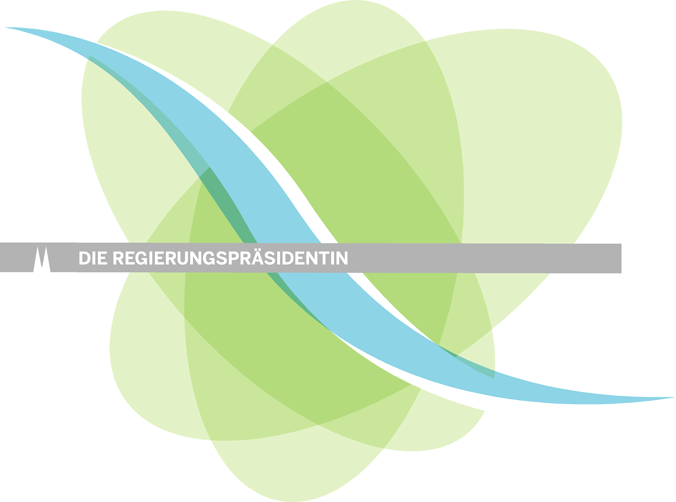